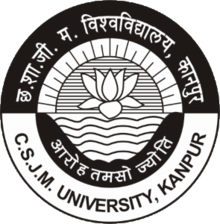 BP504 T. PHARMACOGNOSY AND PHYTOCHEMISTRY II (Theory)
UNIT-II
General introduction, composition, chemistry & chemical classes, biosources, therapeutic uses and commercial applications of following secondary metabolites:
Alkaloids: Vinca, Rauwolfia, Belladonna, Opium,
Phenylpropanoids and Flavonoids: Lignans, Tea, Ruta 
Steroids, Cardiac Glycosides & Triterpenoids: Liquorice, Dioscorea, Digitalis 
Volatile oils : Mentha, Clove, Cinnamon, Fennel, Coriander, 
Tannins: Catechu, Pterocarpus 
Resins: Benzoin, Guggul, Ginger, Asafoetida, Myrrh, Colophony 
Glycosides: Senna, Aloes, Bitter Almond 
Iridoids, Other terpenoids & Naphthaquinones: Gentian, Artemisia, taxus, carotenoids
1
©2023 ANJU SINGH
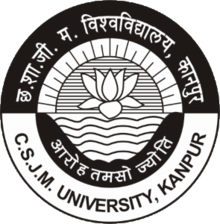 RAUWOLFIA
Rauwolfia root, serpentina root, chotachand, sarpgandha
Dried roots of plant – Rauwolfia serpentina – apocynaceae 
R. vomitoria (doubled than serpentina),  canescens, lingustrina
Contains not less than 0.15% of reserpine & ajmalacine on dried basis
Insanity & snake bite treatment 
1952, Mueller – isolated reserpine 
1 hectare- 1200kg roots
total alkaloids ( %) form a complex mixture of nearly 30 different compounds, mostly indoles.
2
©2023 ANJU SINGH
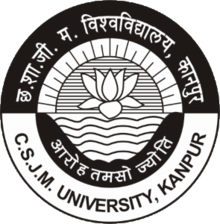 RAUWOLFIA
The most important alkaloids are Reserpine, Deserpine, Rescinnamine, ajmaline and ajmalicine.
Reserpine and related alkaloids are weakly basic diester, tertiary alkaloids and possess a carboxylic group on ring "E".
Reserpine is pale white to slightly yellow or colorless crystals, weak base, insoluble in H2O, soluble in CHCl3.
Nearly 30 indole alkaloids- reported 
Total alkaloidal content of rauwolfia  roots 0.7 – 3 %, depending upon the source. 
Alkaloids are concentrated mostly in  the bark of the roots.
3
©2023 ANJU SINGH
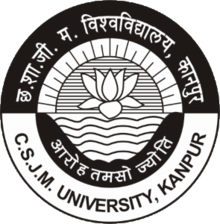 RAUWOLFIA
Broadly classified as 
indole alkaloids, 
indoline alkaloids, 
indolenine alkaloids 
oxyindole alkaloids and  
pseudo indoxyl alkaloids. 
important alkaloid- reserpine. Also contains oleo-resin, phytosterol, fatty acids, alcohol and sugars. 
Other alkaloids- ajmaline, ajmalicine, rauwolfinine, rescinnamine, reserpinine, yohimbine,  serpentine and serpentinine.
4
©2023 ANJU SINGH
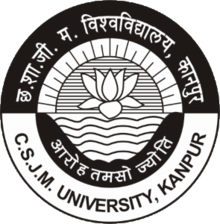 RAUWOLFIA
The major alkaloids reserpine and rescinnamine are esters derived from  methyl reserpate and trimethoxybenzoic acid in reserpine and trimethoxycinnamic acid in case of  rescinnamine. Syrosingopine is methyl carbethoxy syringoyl reserpate. 
Reserpine contains six asymmetric  carbon atoms thus allowing for 64 stereoisomers. Reserpine occurs in nature as the laevorotatory substance
5
©2023 ANJU SINGH
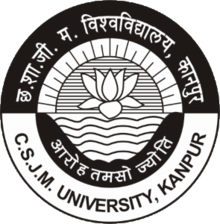 RAUWOLFIA
RESERPINE: 
Molecular formula: C33H40N2O9 
The indole and dihydroindole bases divided into three groups according to their structural types : 
(a) Alkaloids with the yohimbine skeleton, including diesters of the  reserpine type. 
(b) Ajmalicine-like indoles , whose distinguishing feature is the  oxygen-heterocyclic E ring. 
(c) Dihydroindoles of the ajmaline type  and biogenetically related  indoles and indolenines.
FIG: STRUCTURE OF RESERPINE
R=3,4,5-trimethoxybenzoic acid – Reserpine
R= 3,4,5- trimethoxycinnamic acid- Recinnamine
6
©2023 ANJU SINGH
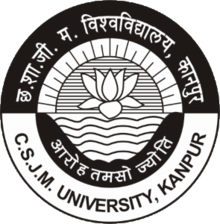 CHEMISTRY OF RESERPINE (RAUWOLFIA)
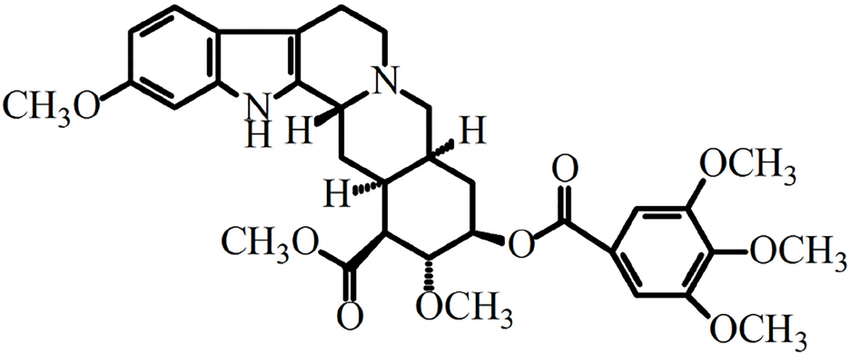 Reserpine (methyl 18-O-(3,4,5 trimethoxybenzoyl) reserpate or 11, 17α dimethoxy-16β -methoxy- carbonyl-18β -3’,4’,5’-trimethoxybenzoyloxy-3β,20α -yohimbane.
7
©2023 ANJU SINGH
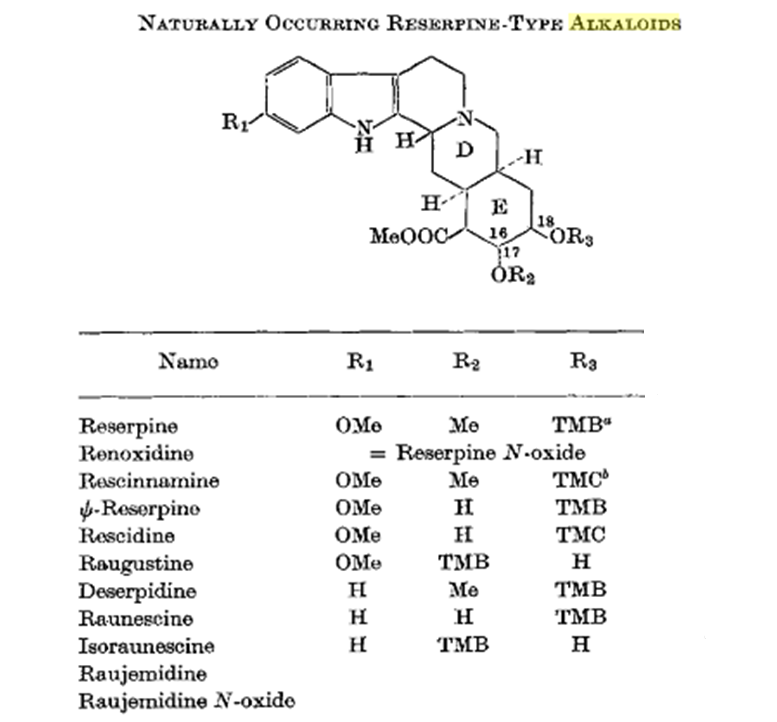 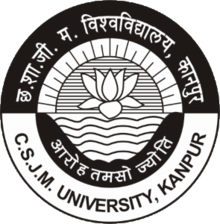 RAUWOLFIA
Alkaline Hydrolysis:
1- Reserpine → reserpic acid + trimethoxybenzoic acid + methanol.
2- Recinnamine → reserpic acid + trimethoxycinnamic acid + methanol.
Tests for reserpine:Vanillin  in acetic acid → violet color.
Sodium molybdate in H2SO4 → Yellow → Blue in two minutes.
Dose  Rauwolfia roots: 100 to 150 mg (oral twice daily)  
Reserpine: Initial dose 250 µg once a day (oral) ; Maintenance dose 100 - 250 µg once a day  
Rescinnamine: 500 µg oral twice a day (initial dose); 250 µg oral daily  maintenance dose.
9
©2023 ANJU SINGH
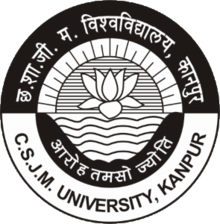 APPLICATIONS
EFFECTS OF RAUWOLFIA ALKALOIDS 
exert hypotensive effects by depletion of catecholamine and serotonine stores in many organs, and by reduction of uptake of catecholamines by adrenergic neurons.
Their sedative and tranquilizing effect are thought to be related to depletion of amines in CNS.
RESERPINE: used for neuroleptic properties & antihypertensive activity. Used in combination with diuretics for treating arterial hypertension.
10
©2023 ANJU SINGH
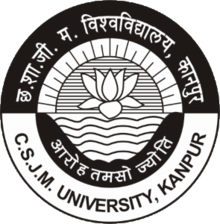 APPLICATIONS
RESCINNAMINE (It has the same activity)
AJMALINE (antiarrhythmic agent) decrease the rate of depolarization of atrial and ventricular cells 
AJMALICINE (Raubasine) moderates the activity of the vasomotor centers, especially in the brain stem. It causes a transient increase of the blood flow to the brain and is slightly anxiolytic.
11
©2023 ANJU SINGH
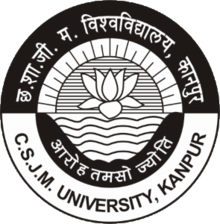 USES
Antihypertensive in activity. Among the various alkaloids of rauwolfia, reserpine,  rescinnamine and ajmalicine are clinically important. Reserpine lowers the blood pressure by  depleting stores of catecholamines at nerve endings. It prevents re-uptake of nor epinephrine at  storage sites, allowing enzymatic destruction of neuronal transmitter. 
	It is used to treat mild essential  hypertension and may be an effective adjunct to the treatment of more severe hypertension.  Because of the tranquillising effects, the drug is used in mild anxiety conditions and reserpine in  some of the neuropsychiatric disorders.
12
©2023 ANJU SINGH
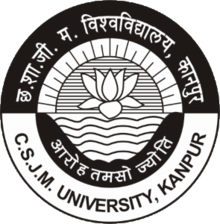 USES
Rescinnamine is also used as antihypertensive, but it causes mental depression in higher doses.  
	Deserpidine is used as antihypertensive and tranquilliser. It shows very less side effects.  
	Ajmalicine, though less in quantity, has the uses in treatment of circulatory diseases, in relief of  obstruction of normal cerebral blood flow.  
	Syrosingopine shows peripheral effects similar to reserpine. It has less sedative actions and it is  used for the treatment of mild or moderate hypertension.
13
©2023 ANJU SINGH